Sotatercept: A Novel Entity with Promising Potential for Treating PAH
Ioana Preston, MDAssociate Professor of MedicineTufts University School of MedicineDirector, Pulmonary Hypertension CenterDirector, Pulmonary Function Test LabPulmonary, Critical Care and Sleep DivisionTufts Medical CenterBoston, MA
Resource Information
About This Resource
These slides are one component of a continuing education program available online at MedEd On The Go titled Emerging PH Therapeutics, The Promise of a New Future

Program Learning Objectives:
Discuss how ongoing phase 3 and 4 trial results within the PH community will impact care moving forward	 
Understand the potential of utilizing novel molecular mechanisms of disease to affect the pathological progression of PH and the potential for treatment combinations to attack parallel disease pathways	


MedEd On The Go®
www.mededonthego.com
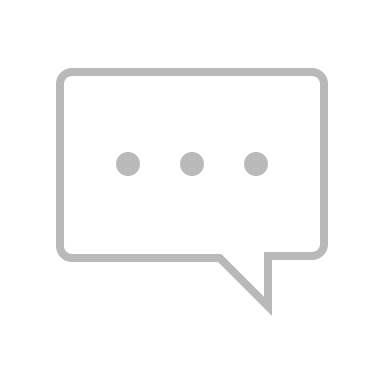 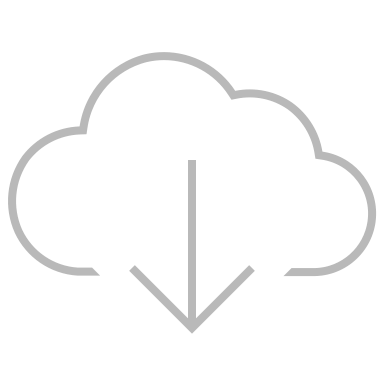 This content or portions thereof may not be published, posted online or used in presentations without permission.
This content can be saved for personal use (non-commercial use only) with credit given to the resource authors.
To contact us regarding inaccuracies, omissions or permissions please email us at support@MedEdOTG.com
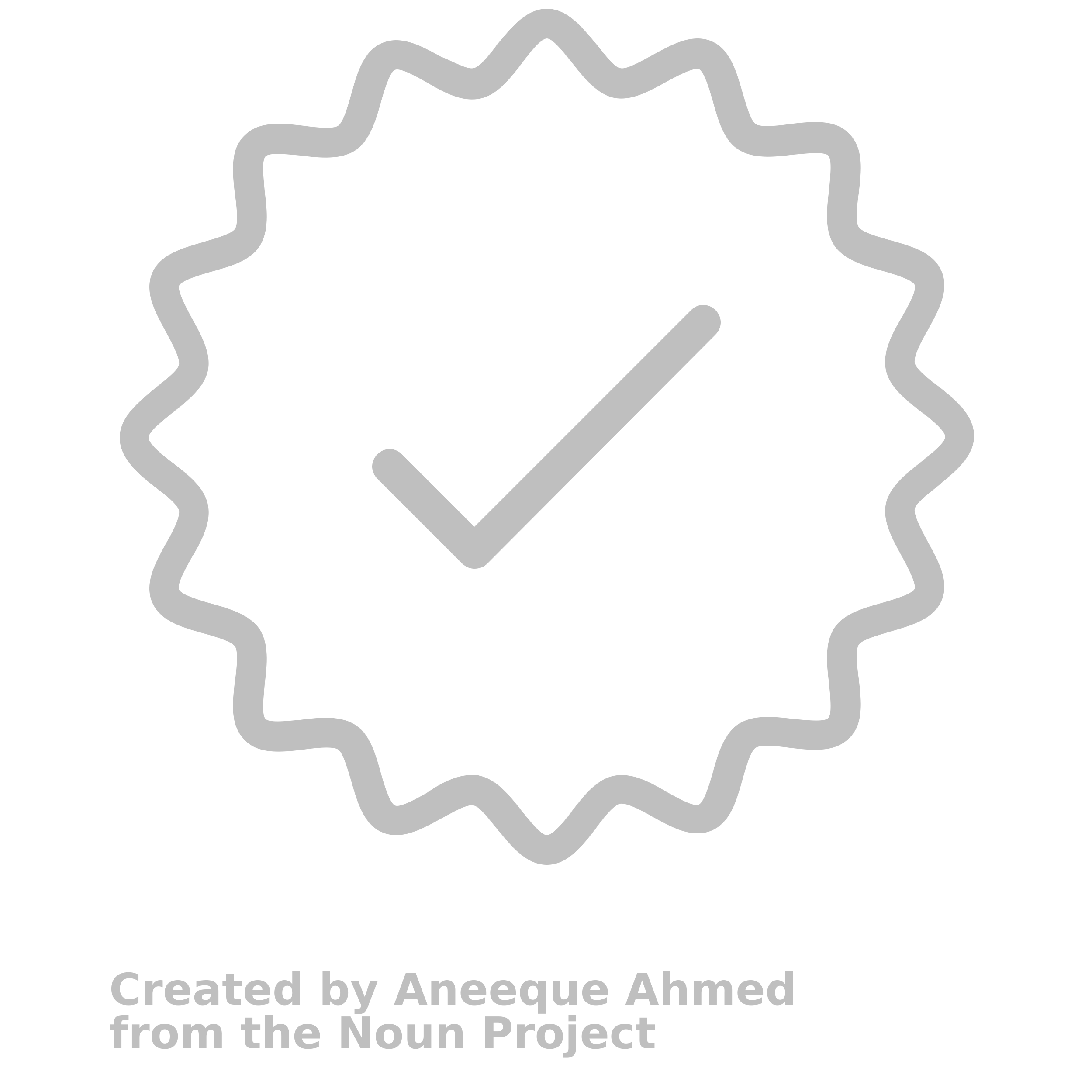 Disclaimer
The views and opinions expressed in this educational activity are those of the faculty and do not necessarily represent the views of Total CME, LLC, the CME providers, or the companies providing educational grants. This presentation is not intended to define an exclusive course of patient management; the participant should use their clinical judgment, knowledge, experience, and diagnostic skills in applying or adopting for professional use any of the information provided herein. Any procedures, medications, or other courses of diagnosis or treatment discussed or suggested in this activity should not be used by clinicians without evaluation of their patient's conditions and possible contraindications or dangers in use, review of any applicable manufacturer’s product information, and comparison with recommendations of other authorities. Links to other sites may be provided as additional sources of information.
Sotatercept: Proposed as a Reverse-remodeling Agent
Sotatercept, an activin signaling inhibitor, is proposed to act as areverse-remodeling agent through rebalancing of anti-proliferative andpro-proliferative signaling pathways.1,2
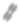 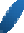 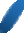 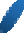 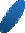 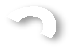 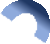 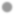 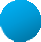 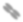 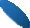 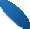 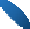 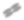 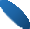 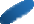 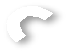 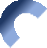 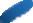 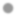 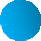 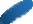 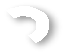 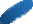 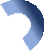 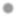 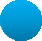 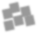 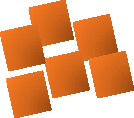 BMPs
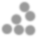 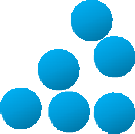 Sotatercept
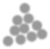 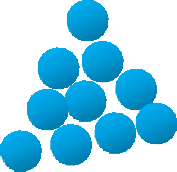 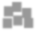 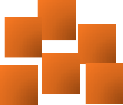 BMPs
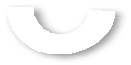 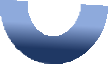 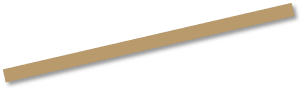 Activin
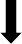 Activin
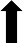 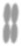 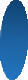 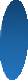 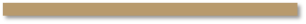 Modified Extracellular Domain of ActRIIA

Human IgG1Fc
Domain
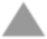 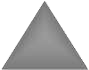 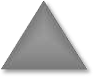 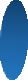 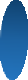 Rebalanced Toward Vascular Homeostasis
Increased Vascular
Proliferation
ActRIIA, activin receptor type 2A; BMP, bone morphogenetic protein; IgG1Fc, human immunoglobulin G1 Fc domain.
1. Humbert M, et al. N Engl J Med. 2021;384(13):1204–15; 2. Yung LM, et al. Sci Transl Med. 2020;12(543):eeaz5660.
Background
Mutations in bone morphogenetic protein (BMP) receptor type 2 (BMPR2), a member of the TGF-β super-family, are a major cause of heritable PAH
Sotatercept acts as a ligand trap for TGF-β superfamily members, restoring balance between the growth promoting activin differentiation factor pathway and the growth-inhibiting BMP pathway1,2,3
BMPR2 signaling pathway1
Implicated in non-heritable PAH via maintaining endothelial integrity in pulmonary arteries
Mutations reducing signaling promote endothelial dysfunction, increase cellular proliferation, and aid pulmonary vascular remodeling
Sotatercept is a novel, first-in-class fusion protein of human activin receptor type IIA fused to the Fc domain of human IgG12
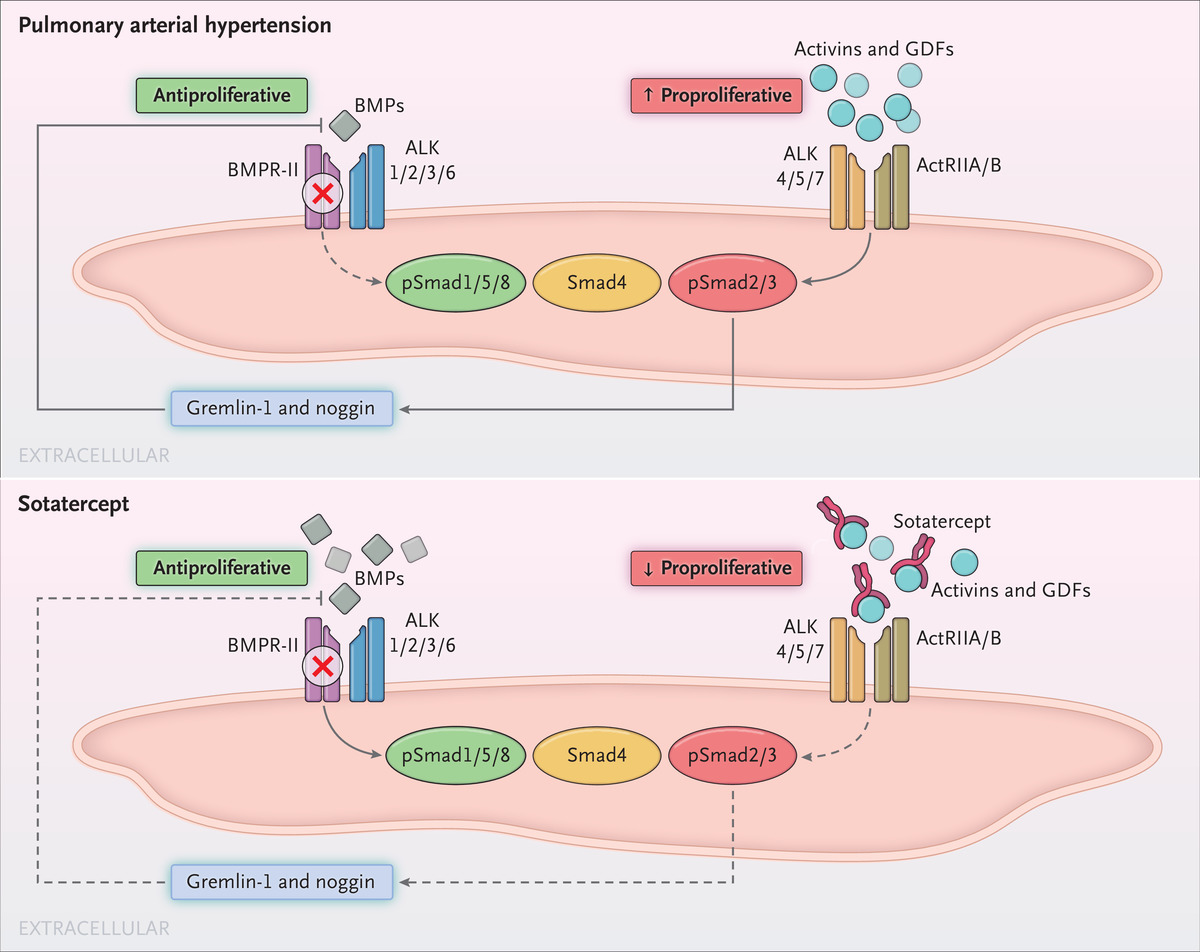 BMPR2, bone morphogenic protein receptor type 2; Fc, fragment, crystallizable; GDF, growth differentiation factor; IgG1, immunoglobulin G1; PAH, pulmonary arterial hypertension; TGF-β, transforming growth factor beta.

1. Yung LM, et al. Sci Transl Med. 2020;12(543):eaaz5660; 2. Humbert M, et al. N Engl J Med. 2021;384:1204-15; 3. Guignabert C, et al. Eur Respir J. 2021;57(2):2002341.
PULSAR Phase 2 Results
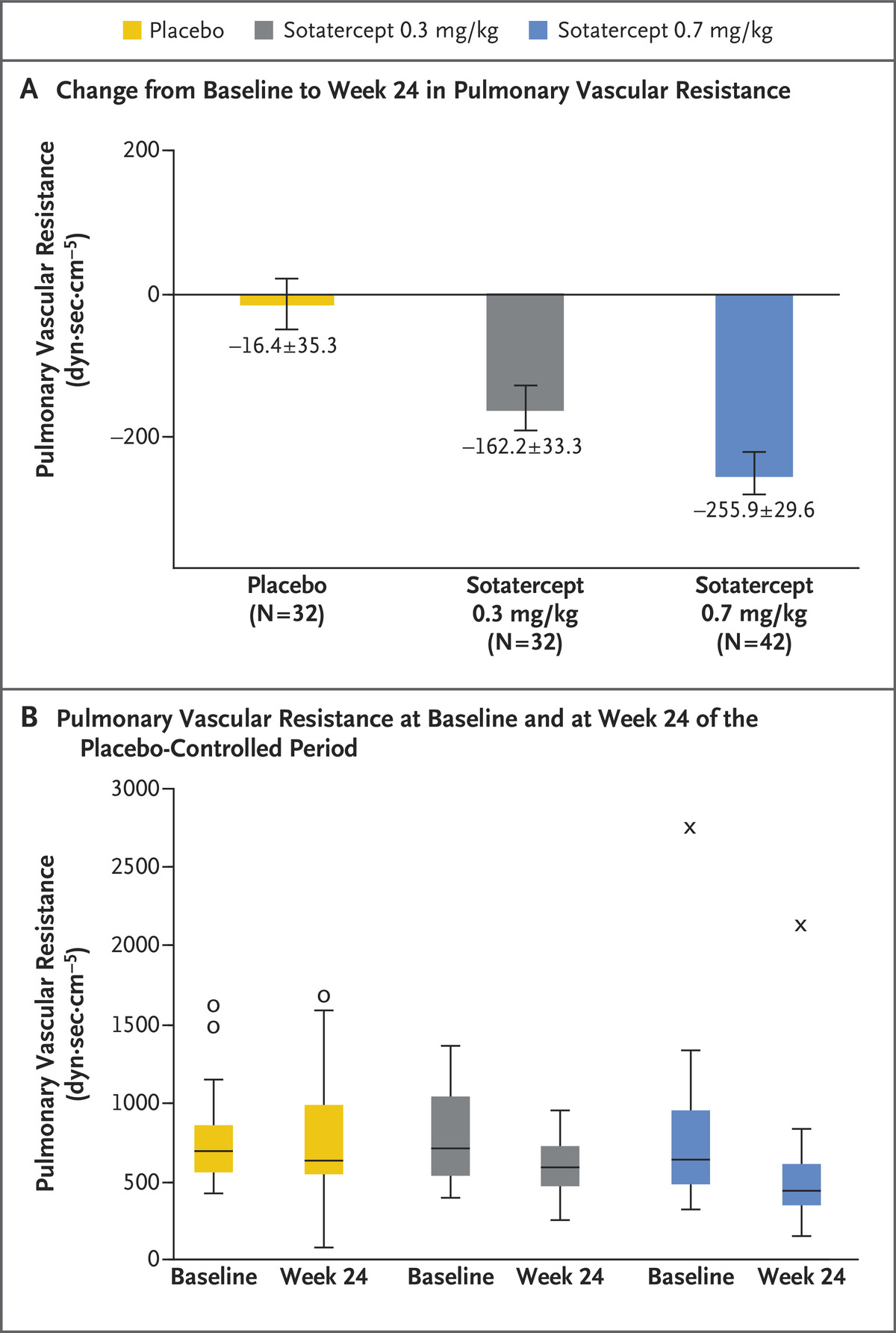 Least-squares Mean Change from Baseline to Week 24 in Pulmonary Vascular Resistance in Each Group
Reduction in PVR was driven by reduction in mean PA pressure with no significant difference inCO or PCWP
Similar findings when stratified by number of agents of background therapy and presence of prostacyclin infusion
⌶ bars indicate standard errors
CO, cardiac output; PA, pulmonary artery; PCWP, pulmonary capillary wedge pressure; PVR, pulmonary vascular resistance.
 
Humbert M, et al. N Engl J Med. 2021;384:1204-15.
Key Points from PULSAR Findings
No change in CO or TAPSE suggests direct effect on pulmonary circulation leading to treatment effect
Sotatercept reduced PVR, improved 6MWD and reduced NT-proBNP even in patients on background triple therapy1
Adverse effects were largely manageable, including thrombocytopenia and increased hemoglobin
No bleeding events recorded in the trial
Continued sotatercept treatment for PAH suggests clinical efficacy is maintained for up to 48 weeks2
Placebo assignment did not affect the ability to respond after 24 weeks
Sotatercept was further evaluated in phase 3 programs1-2
STELLAR (NCT04576988)
HYPERION (NCT04811092)
6MWD, six-minute walk distance; NT-proBNP, N-terminal pro-brain natriuretic peptide; TAPSE, tricuspid annular plane excursion.

1. Humbert M, et al. N Engl J Med. 2021;384:1204-15; 2.Badesch DB, et al. Am J Respir Crit. 2021;203:A1185.
STELLAR: Study Design
A phase 3, randomized, double-blind, placebo-controlled, multicenter, parallel-group study (NCT04576988) to evaluate sotatercept on top of background PAH therapy* in adult participants with PAH with WHO FC II or III
Efficacy/safety data through treatment week 24; cumulative safety and time to death or clinical worsening as of Aug 26, 2022, are reported
Primary Endpoint:Change from baseline at week 24 in 6MWD
Inclusion Criteria:
WHO Group 1 PAH
WHO FC II or III
Adult ≥18 years
Baseline PVR ≥400 dynes·sec·cm-5 and PCWP or LVEDP ≤15 mmHg
6MWD 150 - 500 meters
Stable treatment with background PAH therapy*
Secondary Endpoints (Tested hierarchically to control type 1 error)
Change from baseline at week 24 in
Multicomponent clinical improvement
Increase ≥30 meters in 6MWD
NT-proBNP ≥30% or maintenance/
achievement of NT-proBNP <300 pg/mL
Improvement in WHO FC or maintenance of WHO FC II
PVR, NT-proBNP, WHO FC
Time to death or first clinical worsening event though study completion (Aug 26, 2022)
French Risk Score
3 domains of PAH-SYMPACT®
Double-blind primarytreatment period (24 weeks)
Double-blindextension
Randomization
1:1
Stratifiedby baseline WHO FC and background PAH therapy
Placebo every 3 weeks (N = 160)
Sotatercept 0.3 mg/kg starting dose to0.7 mg/kg every three weeks (N = 163)
Total randomized: 323
*Background PAH therapy included monotherapy, double therapy or triple therapy with one or more of the following: An endothelin receptor antagonist, a phosphodiesterase-5 inhibitor, a soluble guanylate cyclase stimulator, and/or a prostacyclin (including intravenous).

LVEDP, left ventricular end-diastolic pressure; N, number of patients in the treatment group or overall; PAH-SYMPACT®: pulmonary arterial hypertension symptoms and impact patient-reported questionnaire; WHO, World Health Organization; WHO FC, World Health Organization functional class; WHO FC II, slight limitation of activity (ordinary activities cause some symptoms); WHO FC III, marked limitation of activity (less than ordinary activity causes symptoms).

Hoeper MM, et al. N Engl J Med. 2023.
STELLAR: Patient Characteristics
The study population was relatively young (mean [±SD] 47.9 ±14.8 years) with an average length of time since PAH diagnosis of 8.8 years; 61% of patients were on triple therapy and 40% were on prostacyclin infusion therapy at inclusion.
no., number of patients in the category; SD, standard deviation.
Hoeper MM, et al. N Engl J Med. 2023.
Primary Endpoint: Change from Baseline in6MWD at Week 24
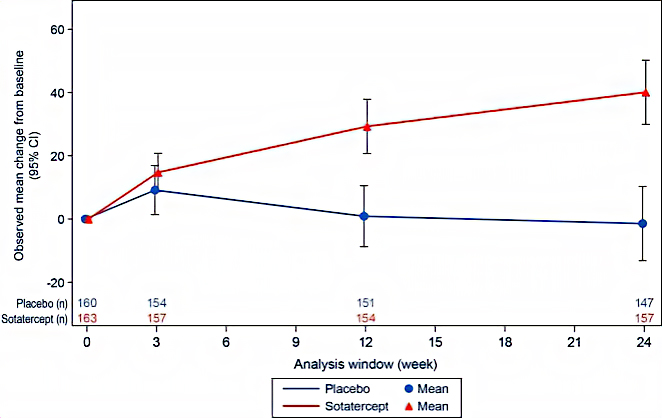 *No imputation of missing data; †Hodges-Lehmann location shift (95% CI) represents the location shift from placebo estimate (median of the differences in change from baseline at week 24 [sotatercept vs. placebo]); ‡From the aligned rank stratified Wilcoxon test with randomization factors as strata.

CI, confidence interval.

Hoeper MM, et al. N Engl J Med. 2023.
Summary of Secondary Endpoints
8 of 9 secondary hypothesis tests also were significant (accounting for testing strategy)
The between-group reduction from baseline in least-squares mean pulmonary artery pressure (exploratory endpoint) at week 24 was -13.9 mmHg (95% CI: -16.0 to -11.8)
*Based on aligned rank stratified Wilcoxon test for continuous parameters or Cochran-Mantel-Haenszel method for dichotomous variables, both stratified by randomization factors; † Defined as meeting all 3 of the following criteria at week 24: improvement in 6MWD [increase of ≥30 meters]; improvement in NT-proBNP level [decrease of ≥30%] or maintenance/achievement of NT- proBNP level <300 pg/mL; and improvement in WHO FC [shift from class III to II or I, or class II to I] or maintenance of class II; †Expressed as hazard ratio (95% CI) and log-rank test p-value; ‡For multicomponent improvement and French risk score, N= 159 (placebo) and N= 162 (sotatercept) due to one patient in each treatment group with missing data due to COVID-19 and excluded from analysis. For WHO FC, N= 159 (placebo) and N= 163 (sotatercept) due to a placebo-treated patient with missing data due to COVID-19 and excluded from analysis.

COVID-19, coronavirus of 2019; HL, Hodges-Lehmann; TTCW, time to clinical worsening. 
Hoeper MM, et al. N Engl J Med. 2023.
Time to First Occurrence of Death or Non-fatal Clinical Worsening Event (TTCW)
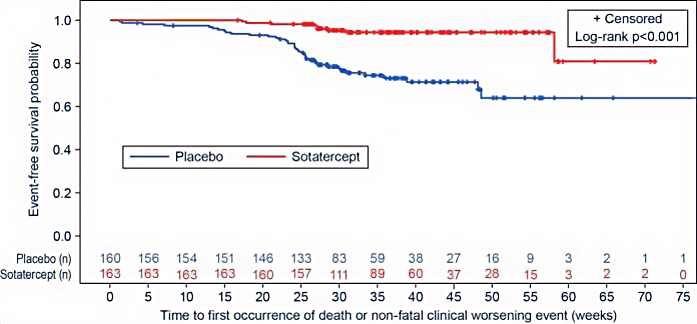 After a median follow-up of 32.7 weeks across the treatment groups, the hazard ratio in thesotatercept group as compared with the placebo group was 0.16 (95% CI: 0.08 to 0.35).
*Dates and times of reported adverse events were used by the adjudication committee to determine death or first non-fatal clinical worsening event. Patients could have more than one assessment for their first occurrence of non-fatal clinical worsening event or death. A single patient could have more than one non-fatal clinical worsening event but was only counted once for the time to event analysis.

Hoeper MM, et al. N Engl J Med. 2023.
Overall Summary of Safety
Cumulative results through data cut-off date*
*Data cut-off date August 26, 2022; †TEAE of interest (bleeding events, cardiac events, embryo-fetal toxicity, hepatic toxicity, immunogenicity, increased blood pressure, increased hemoglobin, leukopenia, neutropenia, renal toxicity, suppression of follicle stimulating hormone, thrombocytopenia, thromboembolic events) and special interest (telangiectasia) were predefined parameters that were monitored to assess the overall safety profile of sotatercept. Only those TEAEs in which the point estimate(s) for the between-group differences excluded zero are shown in this table. A TEAE has a start date on or after the first dose of treatment and up to 56 days after the last dose of treatment.

RBC, red blood cell; TEAE, treatment-emergent adverse event.

Hoeper MM, et al. N Engl J Med. 2023.
Summary and Conclusions
STELLAR is the first phase 3 trial of sotatercept, an activin signaling inhibitor, in adults with PAH and WHO FC II-III
Sotatercept improved 6MWD (+40.8 m, 95% CI, 27.5 to 54.1; p < 0.001) and delivered broad clinical benefit across multiple domains including hemodynamics, WHO functional class, disease biomarkers, risk scores, and patient-reported outcomes
Sotatercept reduced the risk of death and non-fatal clinical worsening events by 84% versus placebo (HR: 0.16 [95% CI: 0.08 to 0.35])
Sotatercept was generally well tolerated
Adverse events more frequent with sotatercept versus placebo: minor bleeding events, telangiectasia, dizziness, increased hemoglobin levels, thrombocytopenia, and increased blood pressure
These results establish the clinical utility of sotatercept administered in combination with approved PAH therapies as a new treatment for PAH
Hoeper MM, et al. N Engl J Med. 2023.
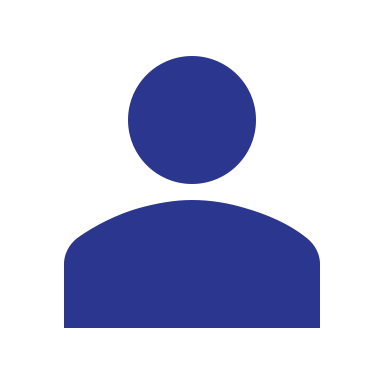 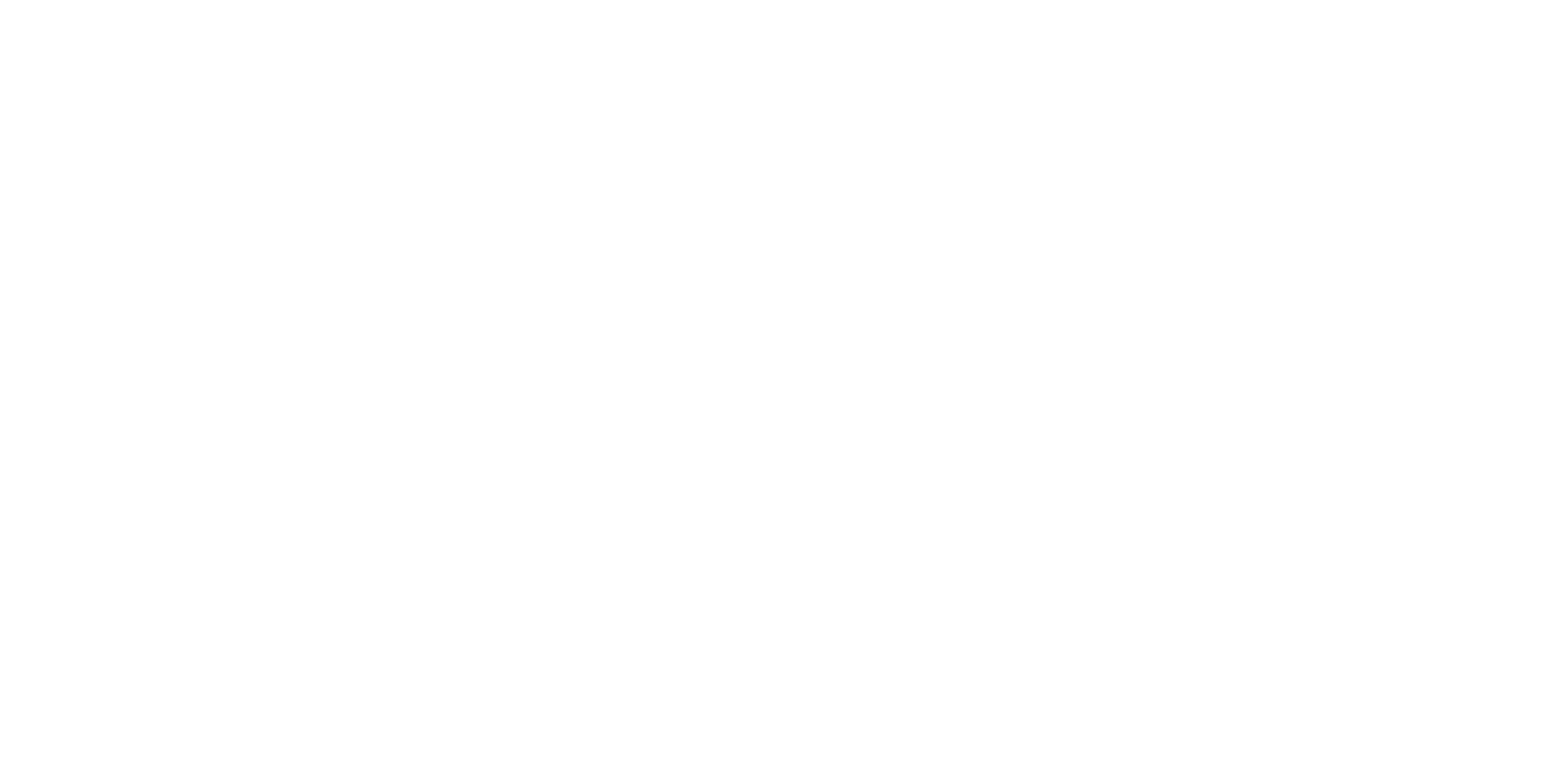 Looking for more resources on this topic?
CME/CE in minutes
Congress highlights
Late-breaking data
Quizzes
Webinars
In-person events
Slides & resources
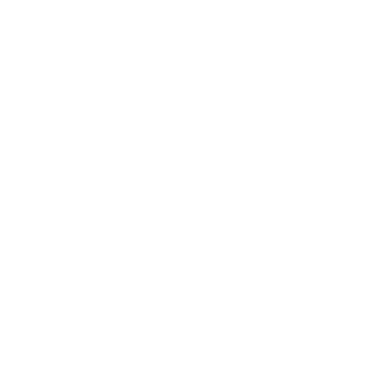 www.MedEdOTG.com